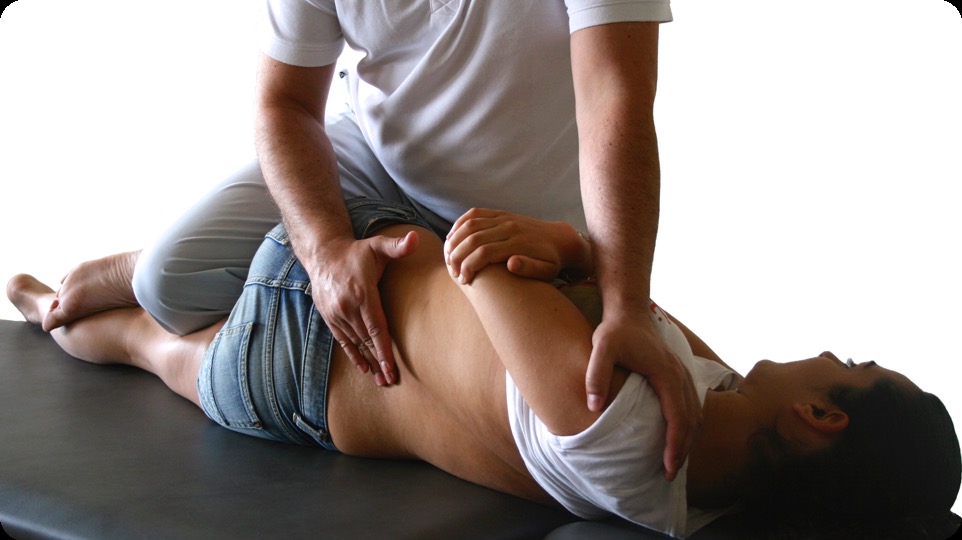 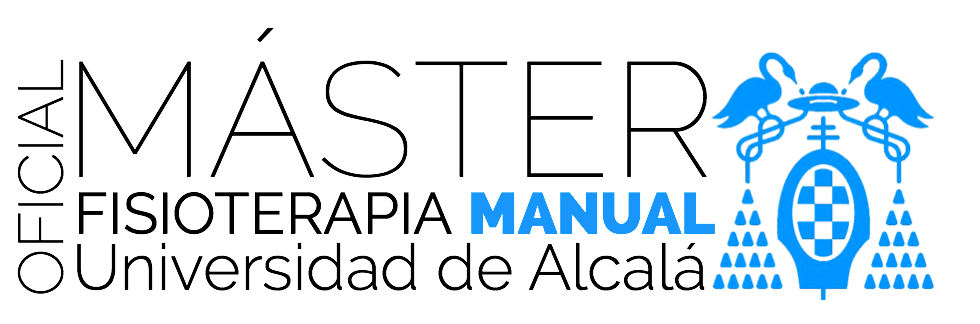 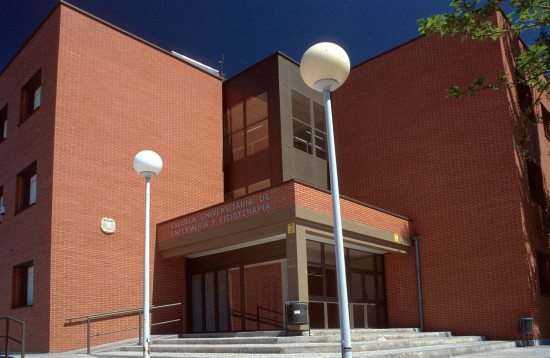 Programación Máster Fisioterapia Manual del Aparato Locomotor
Curso 2024-2025
Los seminarios se realizan los sábado y domingos
a excepción de los seminarios de electrolisis y neuromodulación
que comienzan los viernes por la tarde.
Las clases de Metodología de la Investigación serán virtuales
septiembre de 2024
Sábados de 9:00 a 14:00 /15:00 a 20:00 y Domingos de 9:00 a 14:00
lunes
martes
miércoles
jueves
viernes
sábado
domingo
Máster 1º Razonamiento Clínico
Presentación del máster
 16:00
Los seminarios se realizan los sábado y domingos
a excepción de los seminarios de electrolisis y neuromodulación
que comienzan los viernes por la tarde.
octubre de 2024
Sábados de 9:00 a 14:00 /15:00 a 20:00 y Domingos de 9:00 a 14:00
lunes
martes
miércoles
jueves
viernes
sábado
domingo
Máster 1º Razonamiento Clínico II
Máster 1º Tobillo y pie
Los seminarios se realizan los sábado y domingos
a excepción de los seminarios de electrolisis y neuromodulación
que comienzan los viernes por la tarde.
noviembre de 2024
Sábados de 9:00 a 14:00 /15:00 a 20:00 y Domingos de 9:00 a 14:00
lunes
martes
miércoles
jueves
viernes
sábado
domingo
Máster 1º Rodilla
Máster 1º Ecografía Cuadrante Inf. I
Los seminarios se realizan los sábado y domingos
a excepción de los seminarios de electrolisis y neuromodulación
que comienzan los viernes por la tarde.
diciembre de 2024
Sábados de 9:00 a 14:00 /15:00 a 20:00 y Domingos de 9:00 a 14:00
lunes
martes
miércoles
jueves
viernes
sábado
domingo
Máster 1º Cadera
Máster 1º Punción seca Cuadrante inf. I
Los seminarios se realizan los sábado y domingos
a excepción de los seminarios de electrolisis y neuromodulación
que comienzan los viernes por la tarde.
enero de 2025
Sábados de 9:00 a 14:00 /15:00 a 20:00 y Domingos de 9:00 a 14:00
lunes
martes
miércoles
jueves
viernes
sábado
domingo
Máster 1º Ecografía Cuadrante Inf. II
Los seminarios se realizan los sábado y domingos
a excepción de los seminarios de electrolisis y neuromodulación
que comienzan los viernes por la tarde.
febrero de 2025
Sábados de 9:00 a 14:00 /15:00 a 20:00 y Domingos de 9:00 a 14:00
lunes
martes
miércoles
jueves
viernes
sábado
domingo
Máster 1º Lumbar I
Máster 1º Lumbar II
Los seminarios se realizan los sábado y domingos
a excepción de los seminarios de electrolisis y neuromodulación
que comienzan los viernes por la tarde.
marzo de 2025
Sábados de 9:00 a 14:00 /15:00 a 20:00 y Domingos de 9:00 a 14:00
lunes
martes
miércoles
jueves
viernes
sábado
domingo
Máster 1º Dolor pélvico
Máster 1º Punción Seca Cuadrante Inf. II
Los seminarios se realizan los sábado y domingos
a excepción de los seminarios de electrolisis y neuromodulación
que comienzan los viernes por la tarde.
abril de 2025
Sábados de 9:00 a 14:00 /15:00 a 20:00 y Domingos de 9:00 a 14:00
lunes
martes
miércoles
jueves
viernes
sábado
domingo
Máster 1º Visceral
Los seminarios se realizan los sábado y domingos
a excepción de los seminarios de electrolisis y neuromodulación
que comienzan los viernes por la tarde.
mayo de 2025
Viernes de 16:00 a 21:00 / Sábados de 9:00 a 14:00 /15:00 a 20:00 y Domingos de 9:00 a 14:00
lunes
martes
miércoles
jueves
viernes
sábado
domingo
Máster 1º Punción seca Miembro Inf. III
Máster 1º Ejercicio lumbar
Los seminarios se realizan los sábado y domingos
a excepción de los seminarios de electrolisis y neuromodulación
que comienzan los viernes por la tarde.
junio de 2025
Viernes de 16:00 a 21:00 / Sábados de 9:00 a 14:00 /15:00 a 20:00 y Domingos de 9:00 a 14:00
lunes
martes
miércoles
jueves
viernes
sábado
domingo
Máster 1º Procedimientos Invasivos. Electrolisis I
Los seminarios se realizan los sábado y domingos
a excepción de los seminarios de electrolisis y neuromodulación
que comienzan los viernes por la tarde.
julio de 2025
lunes
martes
miércoles
jueves
viernes
sábado
domingo
Examen práctico